Overview of the Cardiovascular System
Anatomy Supplement to the MTF Research Perch podcast episode, Massage Therapy Restores Peripheral Vascular Function Following Exertion
Objectives:
Identify the functions of the cardiovascular system
Describe the layers of blood vessels 
Identify arteries of the body
Major Functions of theCardiovascular System:
Transport gases and nutrients through the body via a system of blood vessels and via red blood cells (erythrocytes)

Help combat pathogens via immunity through various white blood cells (leukocytes)

Combat hemorrhage via platelets (thrombocytes) and coagulation
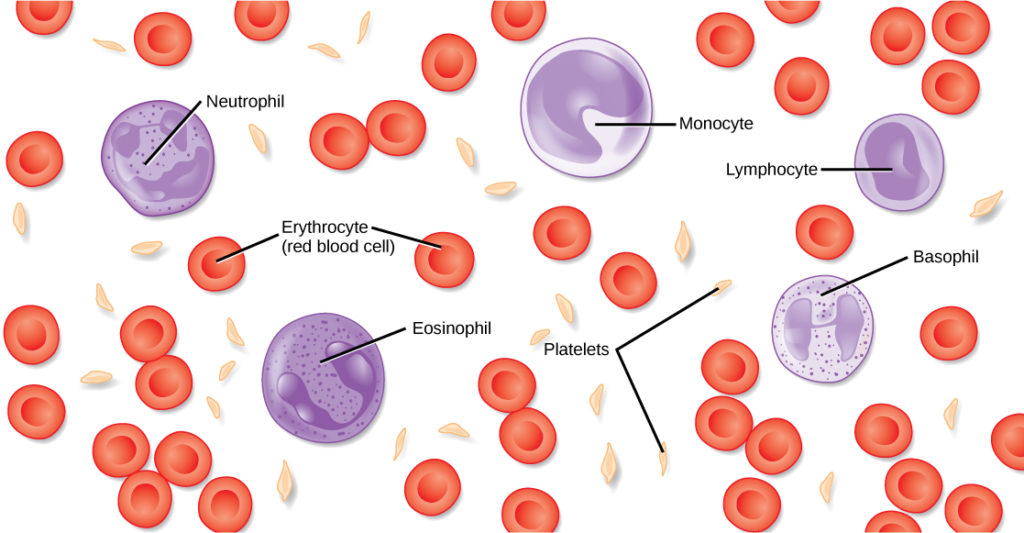 This Photo by Unknown Author is licensed under CC BY
Basic Layers of Blood Vessels:
Blood Vessels:
Arteries 
Vessels that transport blood from the heart to the capillaries
Arterioles are smaller branches of arteries
Typically have the thickest walls of the types of vessels due to higher pressure
Capillary beds
Typically have thinnest walls to aid in transfer of nutrients
Site of internal respiration in tissues
Veins
Vessels that transport blood from the capillaries back to the heart
Equipped with one-way valves to prohibit back flow
Cardiovascular Circuits:
Systemic Circuit 
transports blood from the heart to the tissues throughout the body

Pulmonary Circuit
Transports blood from the heart through the lungs to aid in external respiration and gas exchange with the external environment

Coronary Circuit
Transports blood through the tissues of the heart such as the myocardium
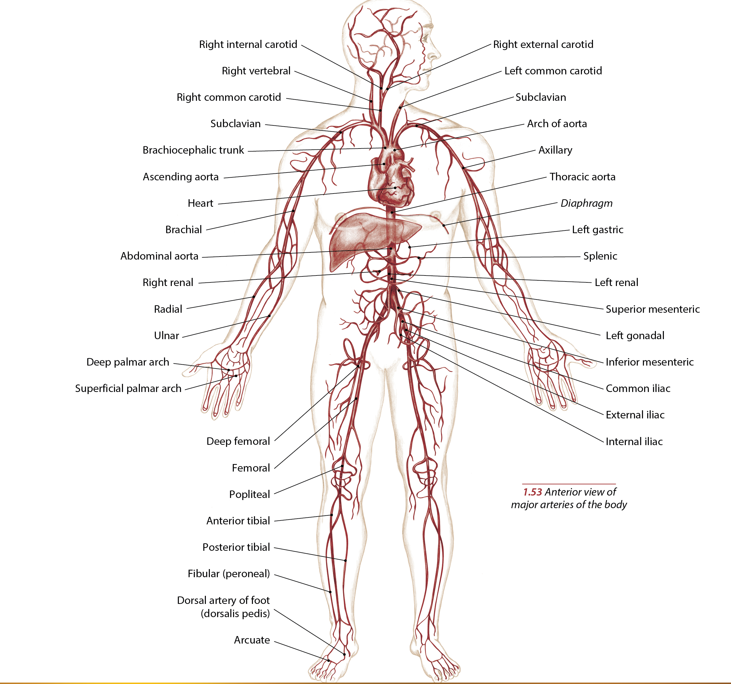 Arteries of the Body
Image Copyright 2019 Books of Discovery